PSYCHOPHARMACOLOGYANTIPSYCHOTIC MEDICATIONS
BY: DR. OTHIENO

DATE: 21st/ 11/ 2016
ANTIPSYCHOTIC MEDICATIONS/ MAJOR TRANQUILIZERS/ NEUROLEPTICS
Actions
Antipsychotic 
Tranquillize without impairing consciousness
Do not cause paradoxical excitement
Uses
Calming patients whatever the underlying condition
Have been used in psychotic conditions (schizophrenia, mania and depression, delirium)
Note that they are used in mania even without psychotic symptoms
Preventing relapse of schizophrenia 
Prophylaxis of bipolar disorders
Use in anxiety disorders not recommended
DOPAMINE HYPOTHESIS OF SCHIZOPHRENIA
Schizophrenia
Clinical Features of schizophrenia
Positive symptoms
Delusions
 Hallucinations
 Disorganized speech
 Catatonia
Negative symptoms
 Affective flattening
 Alogia
 Avolition
 Anhedonia
 Social withdrawal
Social / occupationaldysfunction
 Work
 Interpersonal    relationships
 Self care
Mood symptoms
 Depression
 Hopelessness
 Suicidality
 Anxiety
 Agitation
 Hostility
Cognitive deficits
Attention
Memory
Executive functions 
e.g. abstraction
Comorbidsubstance abuse
Maguire 2002
DOPAMINE RECEPTORS
TUBERO INFUNDIBULAR TRACT
Hyper prolactinaemia
2ary Amenorrhoea 
Gynecomastia
Galactorrhoea
Exclude Other causes eg Macro-adenoma
Nigro striatal Tract
Parkinsonism
Akathisia  restlessness
Acute Dystonic Reactions
Muscle spasms seen in muscle groups
E.g. oculogyric crisis, retrocorllis, opisthitonos
Tardive Dyskinesia
Delayed type of muscle movements found in the small muscles surrounding the mouth
Rabbit syndrome in chronic use of antipsychotics
ACTIONS APDs on serotonin receptors
Typical
Mainly DA (D2/ D3) receptor antagonists
Weaker, if any, potency
SIGNIFCANCE
ATYPICAL ANTIPSYCHOTICSLower prevalence for EPS side effectsHigher affinity for 5HT2A receptors than Dopamine receptors
THEORIES
Lower affinity for Dopamine receptors (but still therapeutic)
Blockade of 5HT2A receptors and its effect on Dopamine
Higher dissociation and less tight binding
Involvement of D4 receptors
Involvement of Muscarinic receptors (anticholinergic effect)
Antipsychotic actions
Typical antipsychotics act on 	
Dopamine
Acetylcholine muscarinic receptors
Adrenaline/noradrenaline
Histamine 
Atypicals act more on 5-HT, D4, D1, muscarinic and alpha adrenergic receptors
Other Receptors
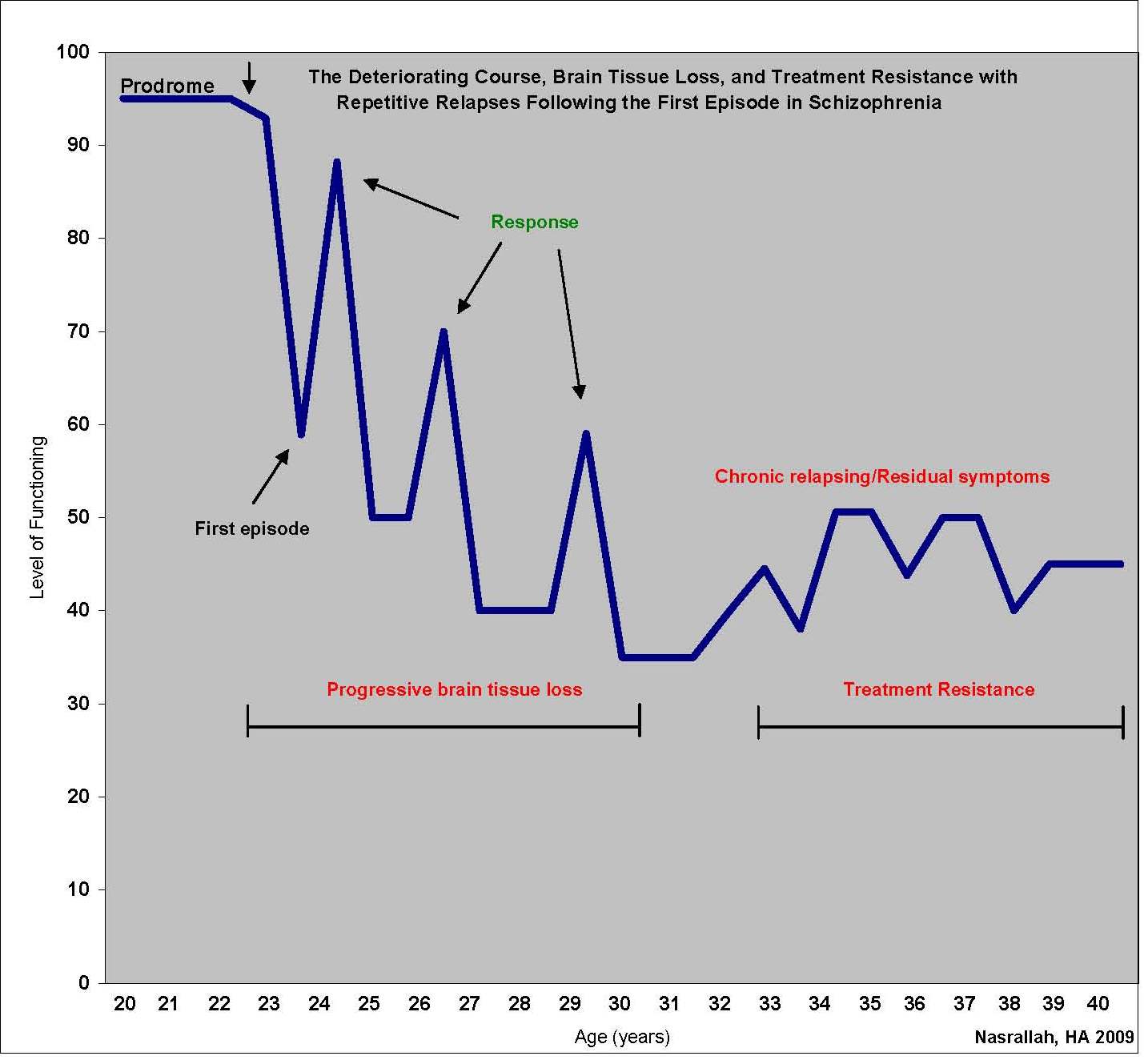 First
Episode
Second
Episode
Third
Episode
Fourth
Episode
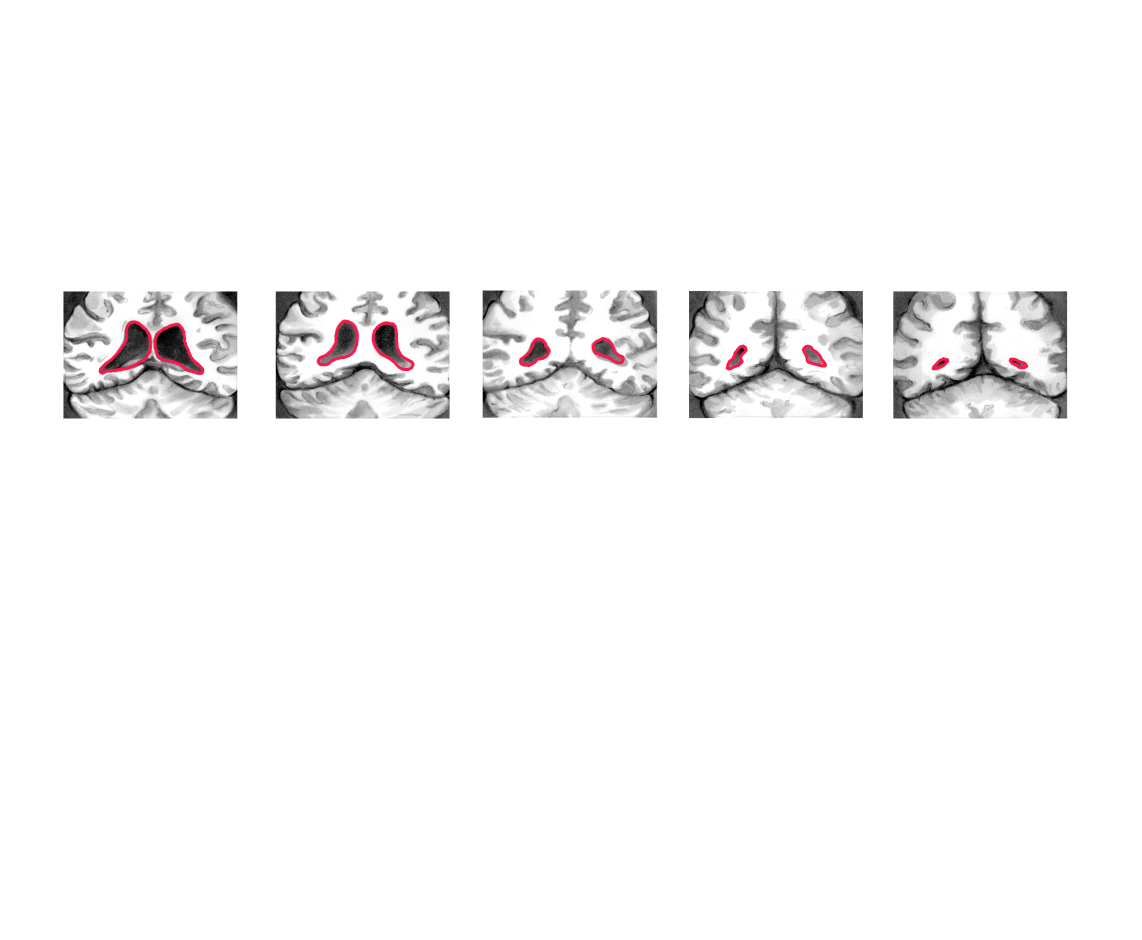 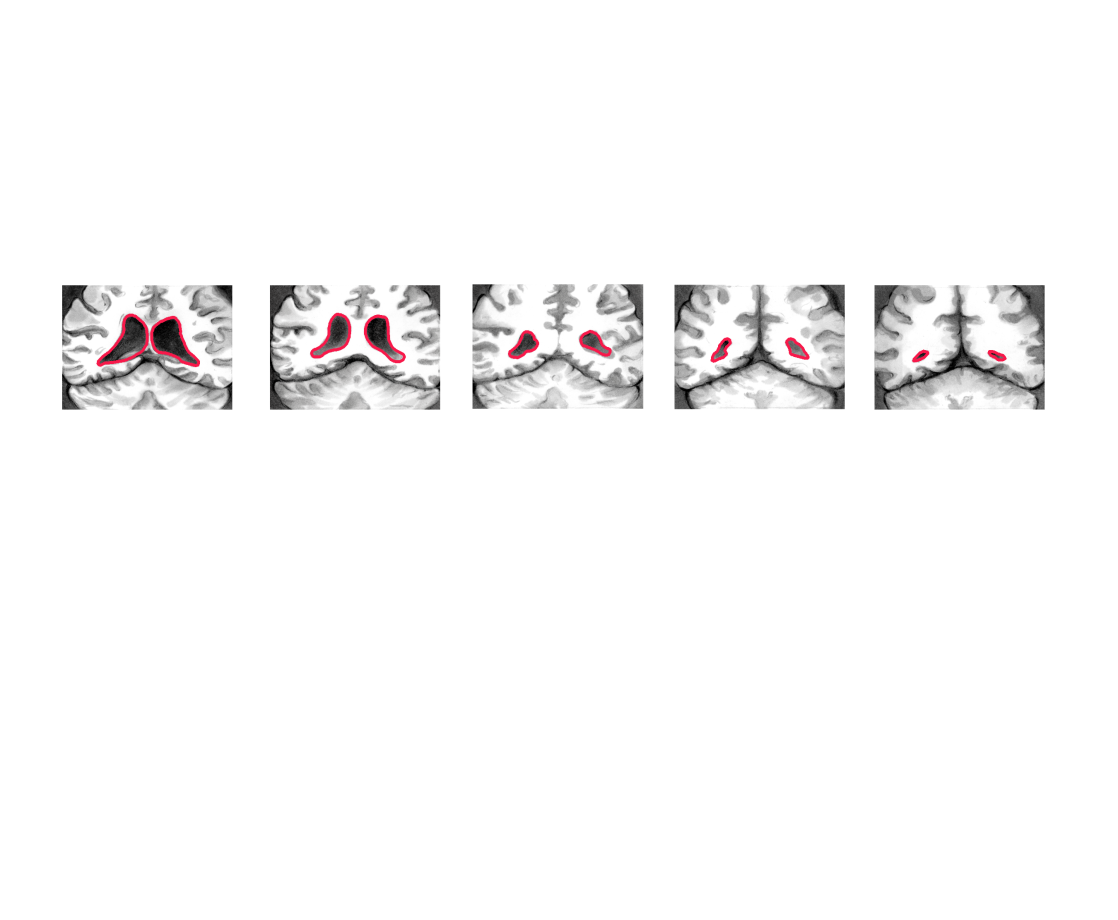 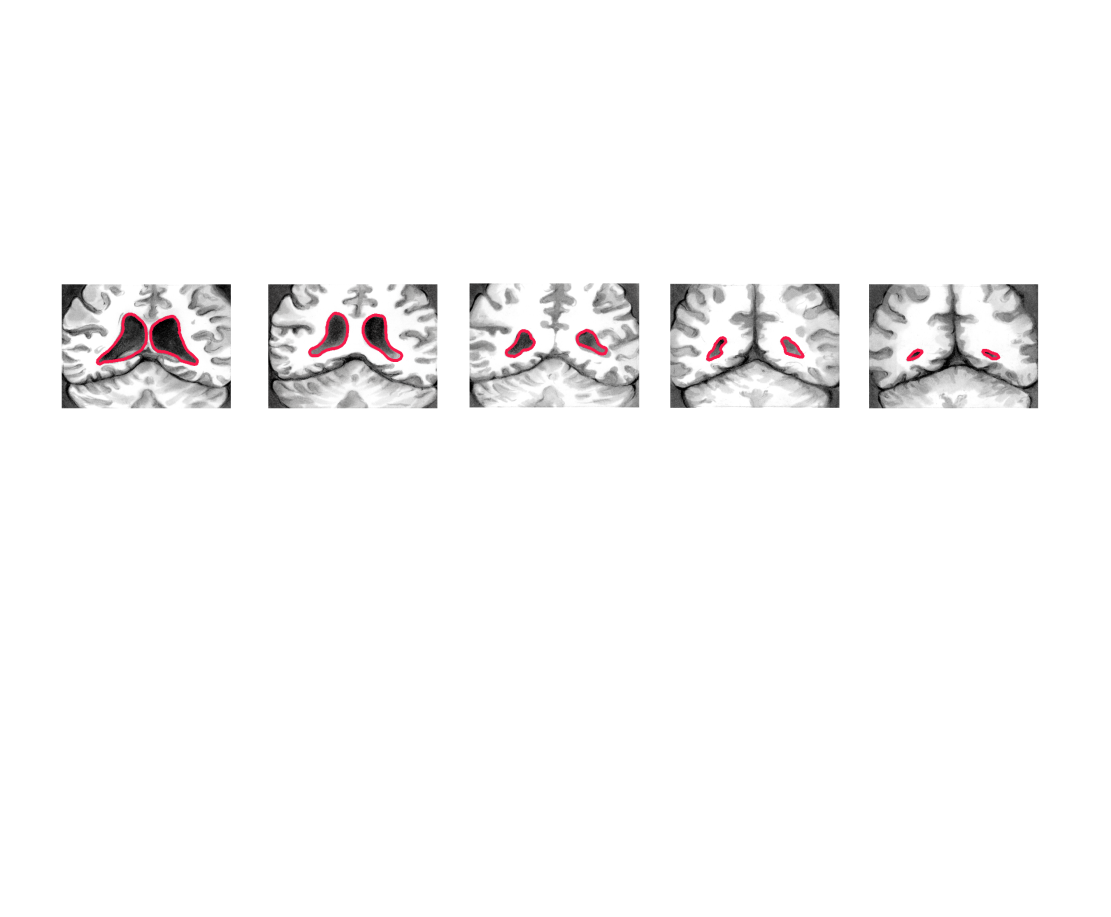 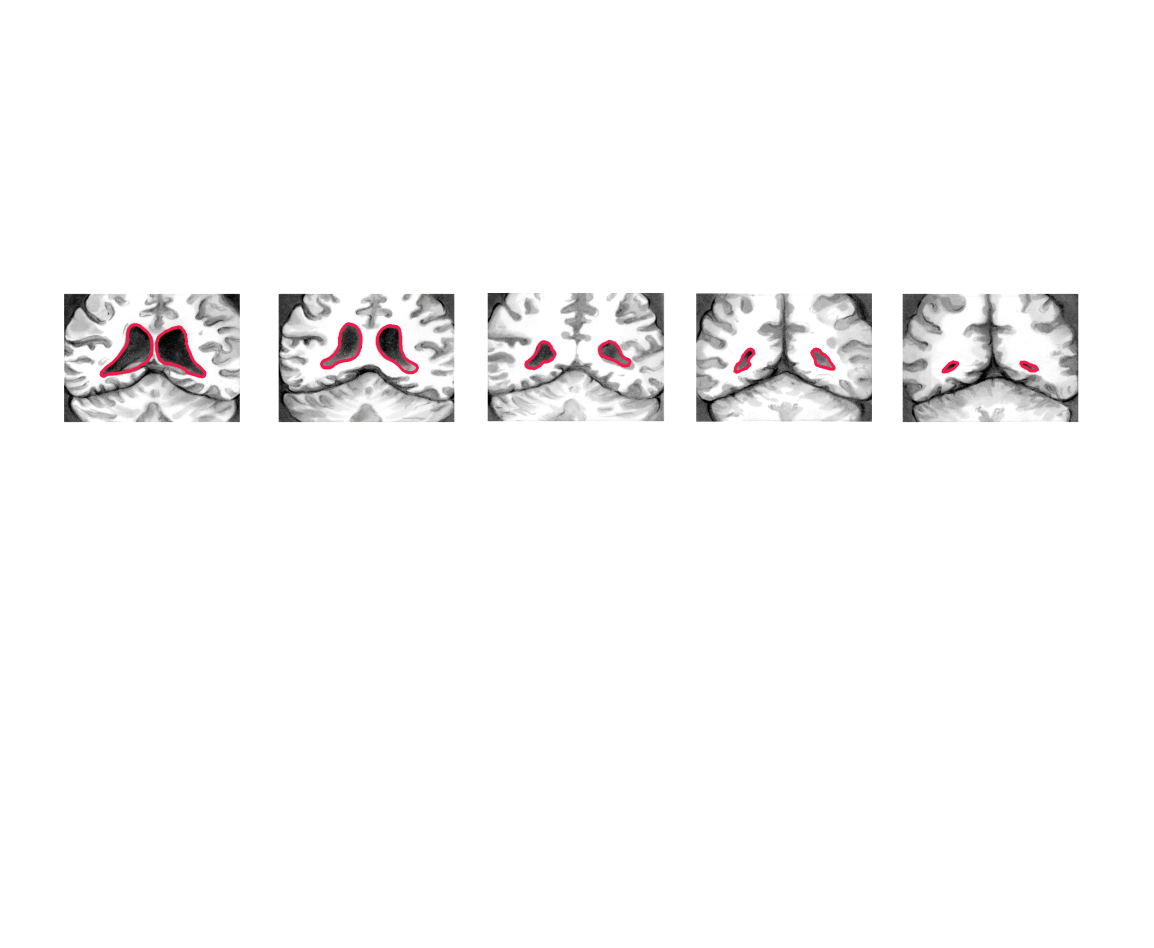 [Speaker Notes: This slide has been written and collated by the speaker, Prof Nasrallah 2009]
Antipsychotics: FGAs oral
Phenothiazines – 
Aliphatic: Chlorpromazine, promazine
Piperazine: fluphenazine, trifluoperazine
Piperidines:
Butyrophenones
Haloperidol
Thioxanthines
Flupentixol
Zuclopenthixol 
Clopixol
Diphenylbutypiperidines
Pimozide
Sulpiride
Antipsychotics: SGA oral
Amisulpiride
Aripiprazole
Clozapine: used in drug resistance, there are special indications
Olanzapine
Paliperidone
Quetiapine
Risperidone
Sertindole
Ziprasidone
Zotepine
SGA classification 1
Dibenzodiazepine
Clozapine 
Thienobenzodiazepine
Olanzapine 
Dibenzothiazepine
Quetiapine 
Benzisoxazole
Risperidone
SGA classification 2
Dibenzothiepine
Zotepine 
Imidazolidinone
Sertindole 
Substituted benzamide
Amisulpiride 
Benzothiazylpiperazine
Ziprasidone 
Dihydrocarbostyril
Aripiprazole
Antipsychotics: depots
Flupentixol decanoate
Fluphenazine decanoate
Haloperidol decanoate
Pipothiazine palmitate
Zuclopenthixol decanoate (depot; acuphase)
Risperidone microspheres
Olanzapine pamoate
New antipsychotics
Asenapine
Bifeprunox
Iloperidone
Paliperidone
Olanzapine pamoate
FGA vs SGA
FGA
Greater propensity to cause 
EPS
Hyperprolactinaemia
Tardive dyskinesia
Some SGAs show dose-related EPS, some induce hyperprolactinaemia and some may eventually give rise to tardive dyskinesia
Therefore the main difference is the size of therapeutic index in relation to acute EPS. 
Haloperidol < 0.5 mg/day; olanzapine 20 – 40 mg/day
Atypical Antipsychotics
Less E.P.S.   Through action on 5HT2a

Helps Negative symptoms  ?  How

Range of actions on receptors
Indications for Clozapine
Treatment resistance: 
                   Adequate dose
                   Adequate length of time
                   Two antipsychotics with at least one           
                     atypical
Informed consent about risks
Compliance with Blood monitoring
Adverse drug reactions
Intolerance
Idiosyncratic reactions
Allergic reactions
Drug interactions
Adverse effects of antipsychotics
Antidoperminergic actions on the 
mesolimbic system is linked to the antipsychotic actions
Tuberoinfindibular pathway causes hyperprolactinaemia, since dopamine is a prolactin-inhibitory factor, leading to  
Galactorhoea
Gynaecomastia
Menstrual disturbances
Reduced sperm count
Reduced libido
Adverse effects of antipsychotics ...
Antidoperminergic actions on the nigrostriatal pathway lead to 
Parkinsonism
Dystonias 
Akathisia
Tardive dyskinesia

Antimuscarinic actions 
Central: convulsions, pyrexia
Peripheral: dry mouth, blurred vision, urinary retention, constipation, nasal congestion
Adverse effects of antipsychotics
Antiadrenergic actions
postural hypotension, 
ejaculatory failure

Antihistaminic actions 
Drowsiness  

Cardiovascular side effects
Sudden death
CVA
Prolongation of QT interval
Metabolic side effects
Diabetes and hyperlipidaemia
Weight gain
METABOLIC SYNDROME
Adverse effects of antipsychotics
Hepatic side effects
Dermatological side effects
Ocular side effects
Haematological side effects
Neuroleptic malignant syndrome (fever, sweating, rigidity, fluctuating consciousness, tachycardia, fluctuating BP)
Temperature dysregulation
Antipsychotic induced hyponatraemia 
Water intoxication
Drug induced syndrome of inappropriate antidiuretic hormone (SIADH) secretion
Severe hyperlipidaemia and/or hyperglycaemia
Principles
Understand the indications
Is medication appropriate?
Know How Medication works
Explain and obtain consent from the patient
Use within recommended doses
Actively pursue side effects
Keep a careful note of prescribing, side effects and results
Special Issues
Pregnancy
Drug/alcohol abuse